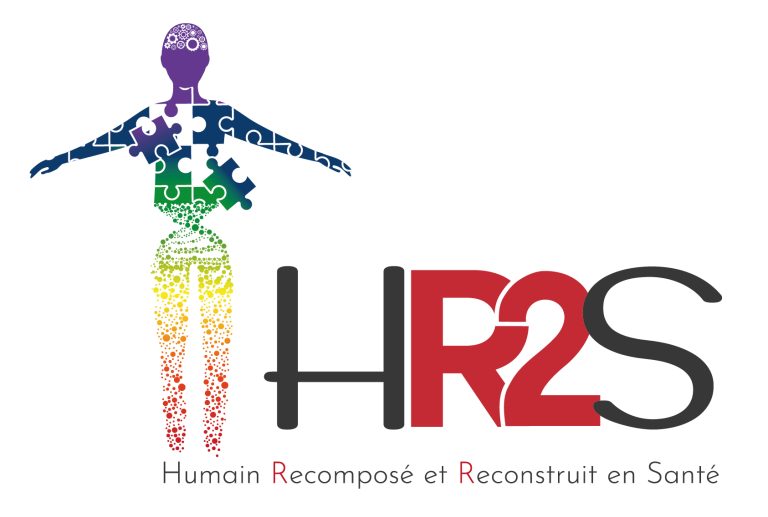 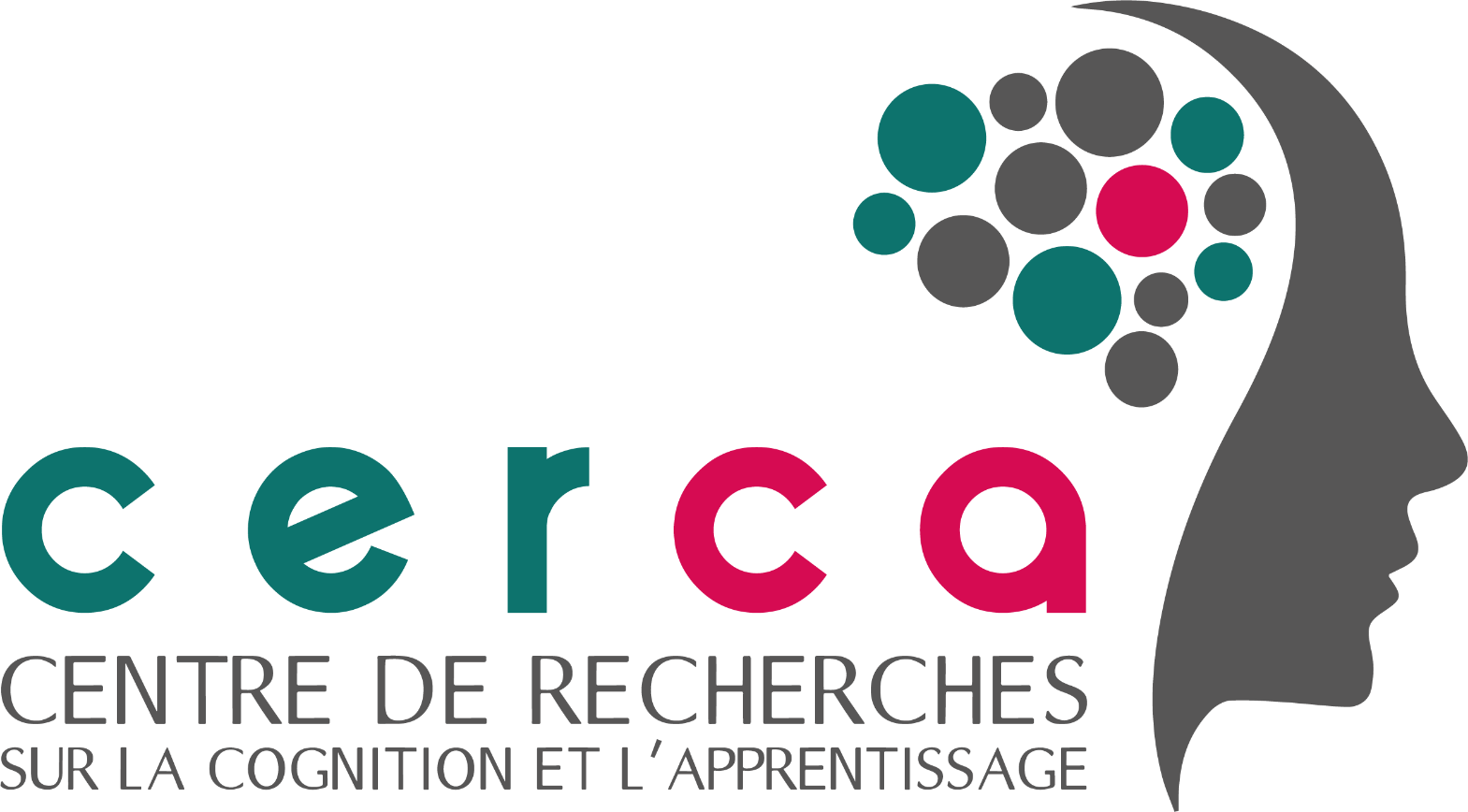 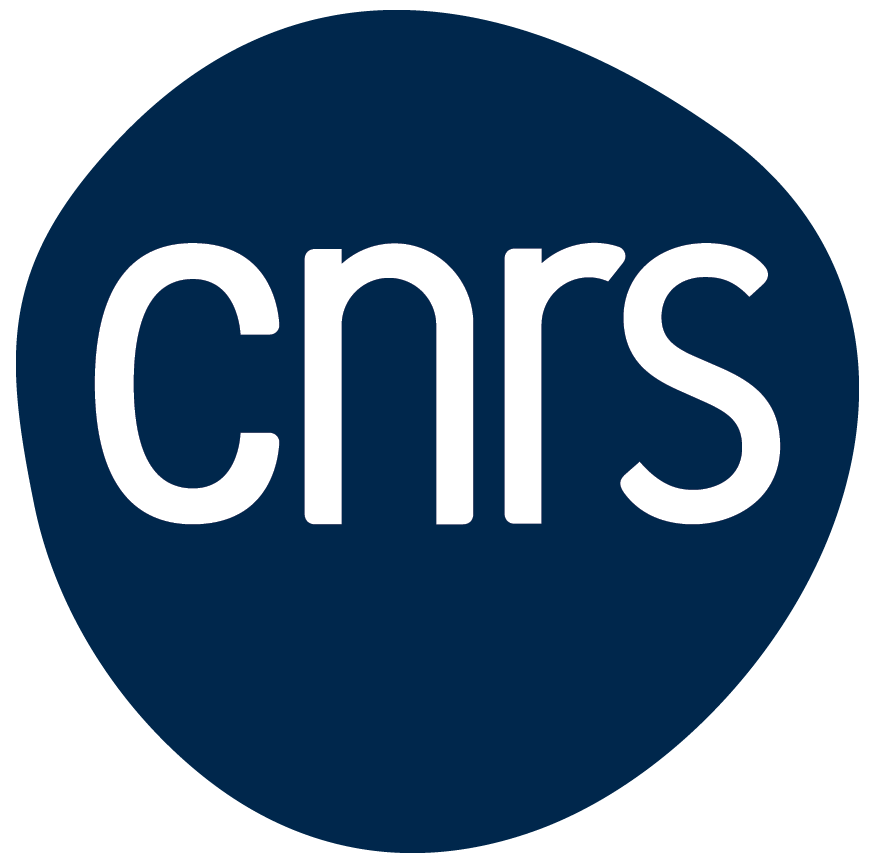 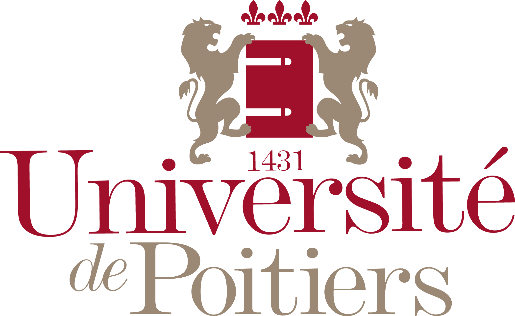 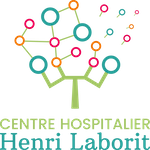 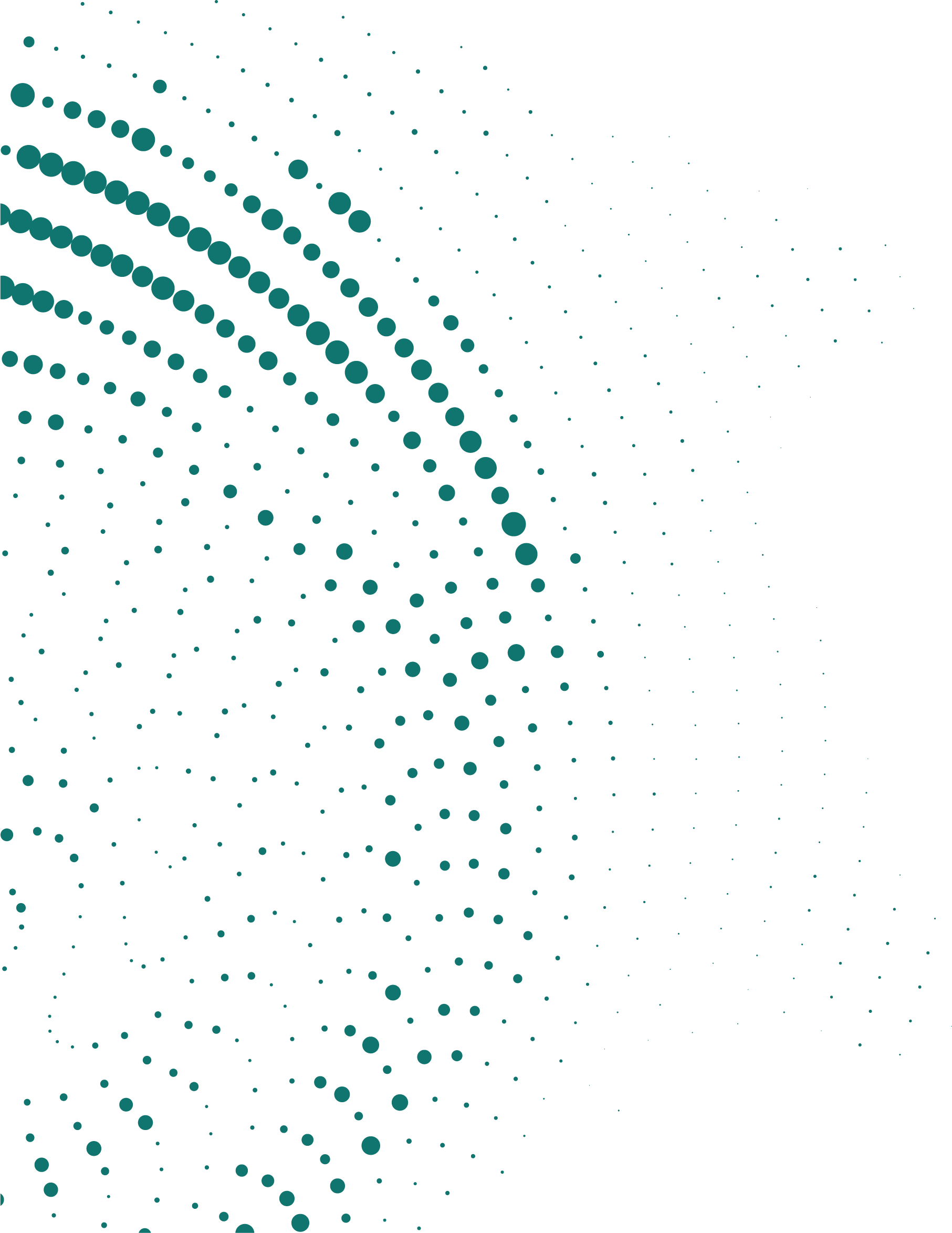 Plusieurs équipes impliquées dans le champ de la santé mentale :

ViPsyM  Psychopathologie cognitive et vieillissement
SoCog  Cognition sociale
CoCliCo  Cognition, Clinique et Comportement 
Centre Hospitalier Laborit 
Unité de Recherche Clinique P. Deniker
Périnatalité
Addictions
Discriminations
Inégalités en santé
Psychotrauma
Suicide
TOC
Anxiété
TDAH
Dépression
Charge mentale
Vieillissement
Recherche Fondamentale
Intervention Clinique
Prévention
Compétences psychosociales : Enfants et ado/addiction, santé mentale

Suicide

Santé des étudiants

Santé au travail: QVCT

Inégalités en santé: stéréotypes, préjugés, discriminations

Santé mentale des seniors (EE)
Processus cognitifs,  comportementaux et émotionnels  Psychopathologie Cognitive

Identification et repérage des risques suicidaires

EEG, IRM 
Recherche Translationnelle

Modèles animaux, Environnement Enrichi dans le champ des addictions
Application du modèle EE : Pleine conscience, Vélo cognitif, Activité physique adaptée, réalité virtuelle

R-TMS- tDCS : TOC, addiction

Psychotrauma : Psychoéducation, thérapie de la reconsolidation
[Speaker Notes: Processus cognitifs,  comportementaux et émotionnels impliqué dans le développement le maintien des troubles]
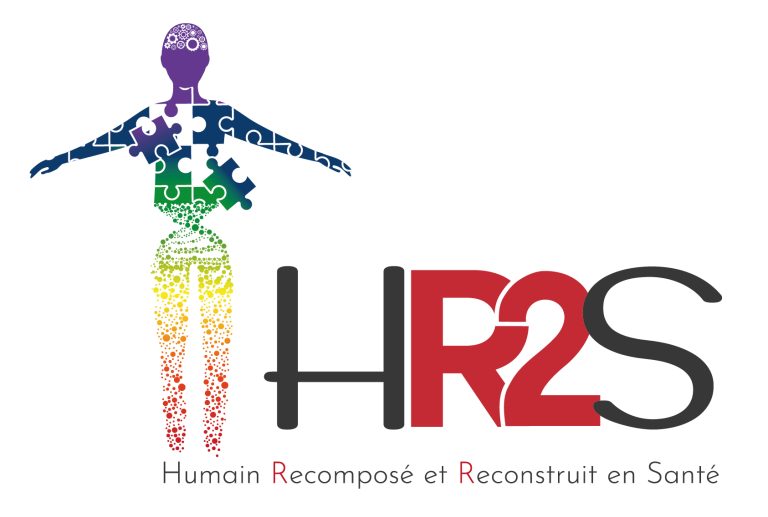 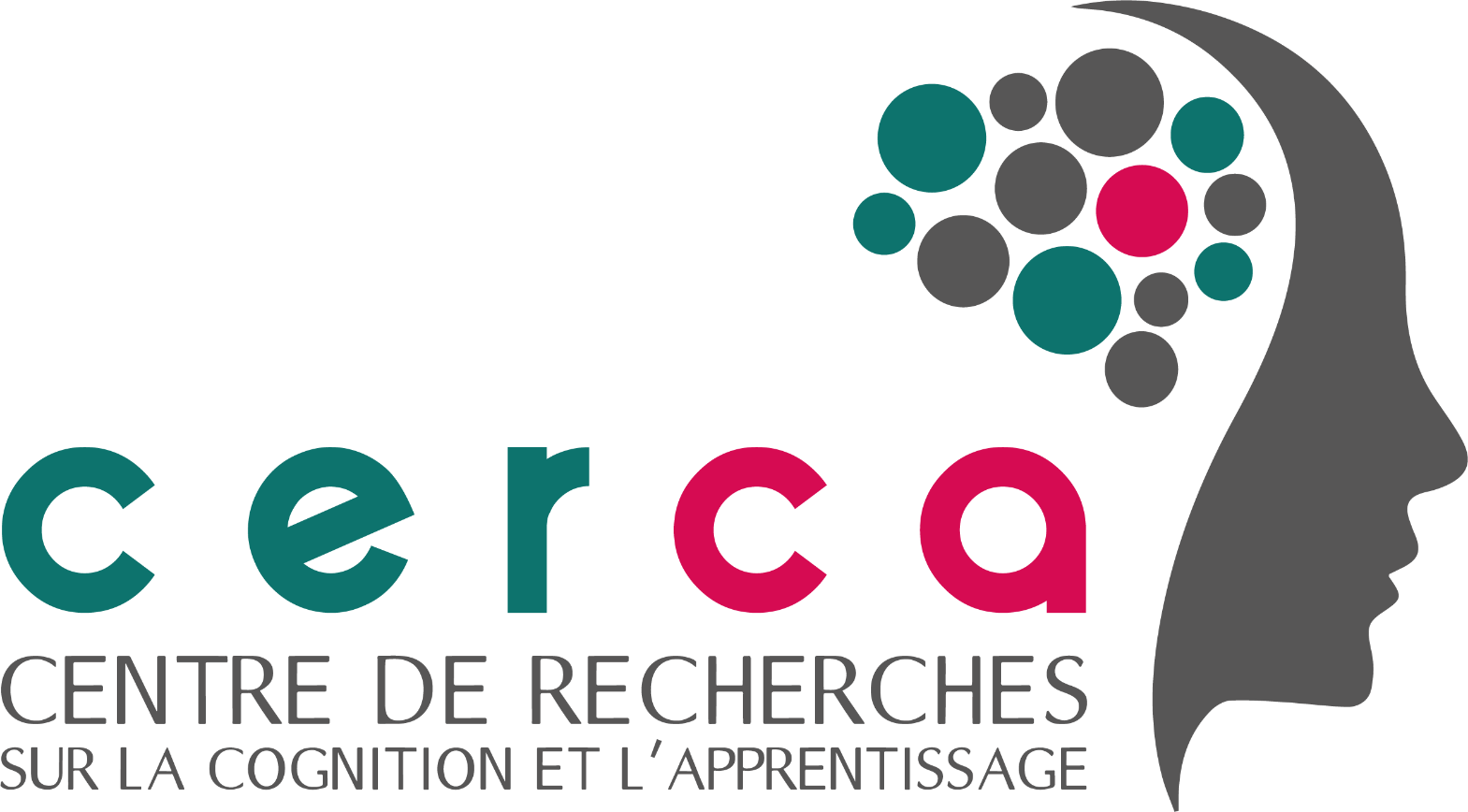 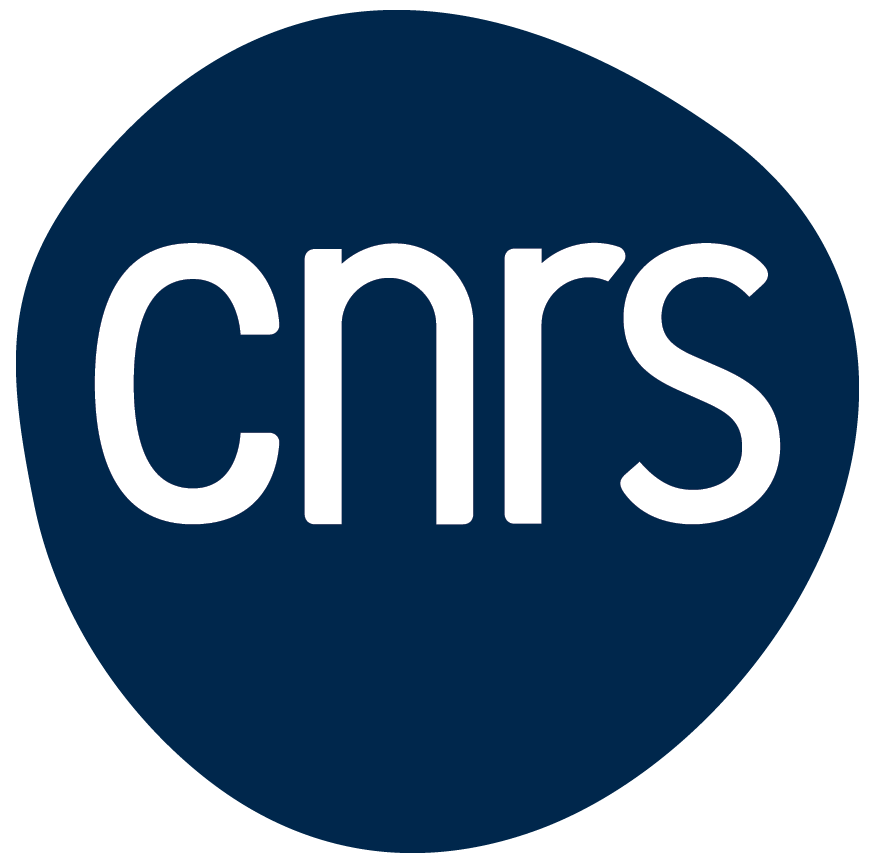 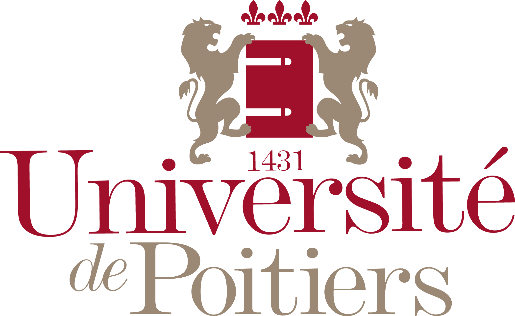 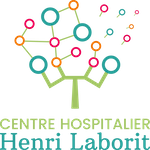 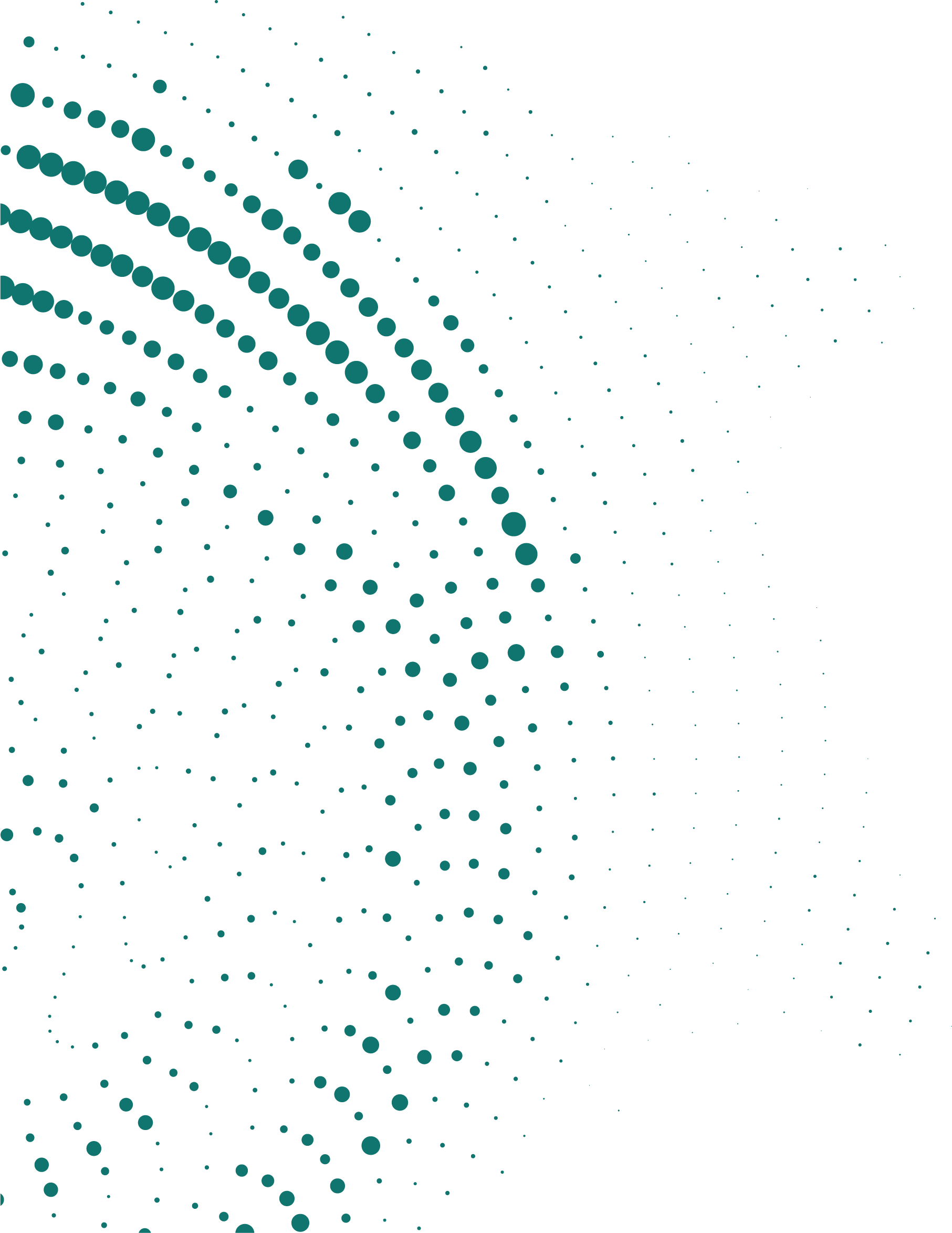 Merci pour votre attention

CoCliCo
emeline.chauchard@univ-poitiers.fr

SoCog
catherine.esnard@univ-poitiers.fr